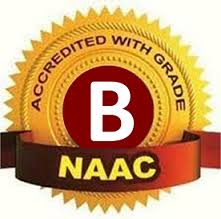 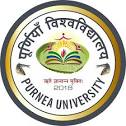 M.L. Arya College, Kasba(NAAC “B” Grade College)
POLITICAL THEORY
                                                
Topic- Sovereignty
                                                              


 Presented By 
Dr. Anuany Prakash Sinha 
Guest   Faculty
Dept. of Political Science
izLrkouk (Introduction)
vk/kqfud jkT; izHkqlÙkk laiUu jkT; gSaA jkT; dh dkuwuh /kj.kk ds vuqlkj izHkqlÙkk jkT; dk vko';d rRo gS ftlds vHkko esa fdlh ekuoh; leqnk; dks jkT; dh laKk ugha nh tk ldrhA mnkjoknh n`f"Vdks.k ds vuqlkj] jktuhfr lekt esa la?k"kks± dks lhfer djus vkSj fooknksa dks gy djds lkekftd lkeatL; LFkkfir djus vkSj rkyesy fcBkus dh izfØ;k gS vkSj ;g izfØ;k jkT; vFkok jktuhfrd O;oLFkk ¼Political System) }kjk laHko gksrh gSA izHkqlÙkk ls vfHkizk; ml U;k;ksfpr lÙkk ls gS ftlds ekè;e ls jkT; jktuhfrd izfØ;k laiUu djus esa lQy gksrk gSA lk/kj.k Hkk"kk esa izHkqlÙkk dk vFkZ gS loksZPp lÙkk vFkkZr~ ,d ,slh lÙkk ftlds mij dksbZ vkSj lÙkk u gks fdlh Hkh jkT; ds vfLrRo ds fy;s ,dlw=rk ,d egÙoiw.kZ fo'ks"krk gksrh gS] vFkkZr~ jkT; dh tula[;k ,d vkSj dsoy ,d gh lÙkk dh vkKkvksa dk ikyu djsA yksxksa ls vkKkikyu djkus okyh 'kfDr foHkkftr u gksA izHkqlÙkk okLro esa bl ,dlw=rk rFkk vfoHkkT;rk dk izfrfuf/kRo djrh gSA ;g og lÙkk gS tks vkUrfjd vkSj ckg~; nksuksa n`f"Vdks.kksa ls lokZsPp vkSj LorU=k gksrh gSA
izHkqlÙkk dh vo/kj.kk (Concept of Sovereignty)
izHkqlÙkk ds vFkZ dks ysdj if'pe ds jktuhfrd fopkjdksa esa dksbZ ekSfyd erHksn ugha gSA izHkqlÙkk lekt dh loksZPp 'kfDr ekuh tkrh gS izHkqlÙkk dh ifjHkk"kk jktuhfr ds dbZ fo}kuksa us dh gSA
	cksnka ds vuqlkj] ÞizHkqlÙkk ^ukxfjdksa vkSj 'kkflrksa ds Åij ,slh 'kfDr gS ftl ij dkuwu ds dksbZ ca/ku ugha gksrsAß
	xzksf'k;l ds vuqlkj] ^izHkqlÙkk ml O;fDr dh loksZPp 'kfDr gS ftlds dk;Z fdlh vU; ds v/khu ugha gksrs vkSj ftldh bPNk dksbZ ugha Vky ldrkA ;g 'kklu djus dh uSfrd 'kfDr gSA* 
	CysdLVksu ds vuqlkj] ^izHkqlÙkk og vfuok;Z] loksZPp vkSj vfu;af=r 'kfDr gS ftlesa loksZPp dkuwuh 'kfDr fuokl djrh gSA* 
	tsfyusd ds vuqlkj] ^izHkqlÙkk jkT; dk og xq.k gS ftlds dkj.k ;g viuh bPNk ds vykok fdlh nwljh bPNk ;k ckgjh vkns'kksa ls ckè; ugha gSA*
izHkqlÙkk ds nks i{k gSa% vkarfjd (Internal) rFkk ckg~; (External)A vkUrfjd izHkqlÙkk ls vfHkizk; gksrk gS fdlh jkT; }kjk ,d fuf'pr Hkwfe ij jgus okys yksxksa ds fy;s dkuwu cukdj mUgsa ykxw djus vkSj vkKk;sa euokus dh ;ksX;rk vkSj 'kfDrA ckg~; izHkqlÙkk ls vfHkizk; okLro esa vUrjkZ"Vªh; dkuwu }kjk fdlh jkT; ds fuf'pr Hkwfe ij loksZPp vf/kdkj dks ekU;rk nsuk gSA bldk vFkZ gS fd vUrjkZ"Vªh; lEca/ksa esa og jkT; ml fuf'pr Hkwfe ds fy;s tokcnsg gSA ckg~; izHkqlÙkk blfy;s Hkh egÙoiw.kZ gS D;ksafd izR;sd jkT; nwljs jkT;ksa ds lkFk lEcU/k cukus vkSj fodflr djus dk loksZPp vf/kdkj pkgrk gSA tSls&tSls ledkyhu jkT; vU;ksU;kfJr gksrs tk jgs gSa] ckg~; izHkqlÙkk dk egÙo c<+rk tk jgk gSA ckg~; izHkqlÙkk dk nkok djus dk vFkZ gS nwljs jkT;ksa dks psrkouh nsuk fd os fdlh jkT; ds ekeyksa esa gLr{ksi u djsaA
izHkqlÙkk dh vo/kj.kk dk ewY;kadu (Evaluation of the Concept of Sovereignty)
fdlh ,d fuf'pr Hkwfe ij loksZPp lÙkk ds :i esa izHkqlÙkk dh /kj.kk ,d vk/qkfud fopkj gS vkSj bldh mRifÙk okLro esa vk/qfud jk"Vª&jkT; ds mn; ds lkFk tqM+h gqbZ gSA ijarq bldk vfHkizk; ;g ugha gS fd izkphu vkSj eè;;qx bl /kj.kk ls iw.kZr;k vufHkK FksA vfHkizk; dsoy bruk gS fd ftl lanHkZ esa vkt izHkqlÙkk dk iz;ksx fd;k tkrk gS ml ij igys dksbZ fo'ks"k cy ugha fn;k tkrk FkkA loksZPp lÙkk dk ladsr nsus ds fy, bl 'kCn dk iz;ksx Hkh ugha fd;k tkrk FkkA izHkqlÙkk dh vk/qfud /kj.kk dk fodkl rhu pj.kksa esa gqvk%
	(i) bldh mRifÙk izkphu izFkkvksa vkSj eè;;qx esa iz;qDr fDy"V lkexzh ds la;ksx ls gqbZ] 
	(ii) vk/qfud ;qx ds 'kq: ds fujadq'k jktkvksa us bldk iz;ksx fd;k rFkk (iii) 1688 esa baXySaM esa mÙkjnk;h ljdkj dh LFkkiuk ds ckn izHkqlÙkk dh /kj.kk dh iquO;kZ[;k ckj&ckj gksrh jghA
izkphu ;wuku ds uxj&jkT; vkRe&fuHkZj] Lora= vkSj Lok/khu FksA lHkh uxj&jkT; jktk dh lÙkk ds vykok ^laiw.kZ leqnk; dh loksZPp lÙkk* ls Hkh ifjfpr FksA dkuwu dks os viuk Lokeh ekurs FksA vjLrq us viuh iqLrd ^ikWfyfVDl* (Politics) esa jkT;ksa dk oxhZdj.k loksZPp lÙkk dh fLFkfr ds vk/kj ij fd;k vFkkZr~ mlds vuqlkj ljdkj dk Lo:i bl ckr ij fuHkZj gS fd loksZPp lÙkk ,d O;fDr ds gkFk esa gS] dqN O;fDr;ksa ds gkFk esa gS ;k cgqla[;d oxZ ds gkFk esa gSA eè;dky ds /kkfeZd Js.khØe esa Hkh izHkqlÙkk dh >yd feyrh gSA czkbl osQ vuqlkj] /kkfeZd eBksa ds izeq[k Hkh izHkqlÙkk/kjh dgykrs FksA xhjd ds vuqlkj] bZlkbZ lkezkT; esa iksi ds loksZPp 'kfDr ds :i esa mn; ds lkFk&lkFk loZ'kfDreku jktra= ds fopkj us Hkh tUe fy;kA ijarq tSls gh jktkvksa dh 'kfDr c<+h] jktk vkSj iksi ds chp ;q) ds ckn izHkqlÙkk dh /kj.kk dk fodkl gqvkA ^fiQfyIl n isQ;j* vkSj ^cScsfj;k ds yqbZ* bl vkanksyu ds vxz.kh FksA jk"Vª&jkT;ksa ds jktk lezkV ds uke ls iqdkjs tkus yxsA jktk dh bl 'kfDr ds lS)kafrd leFkZdksa dh Hkh deh ugha FkhA ekjflfy;l rFkk eSD;koyh us jk"Vª&jkT;ksa ds i{k dk leFkZu fd;kA cksnka vkSj gkWCl us bls O;ofLFkr fl)kar ds :i esa izLrqr fd;kA ckn esa
vkus okys jktuhfrd nk'kZfud le; vkSj ifjfLFkfr;ksa ds vuqlkj bldh iquO;kZ[;k djrs jgsA
THANK YOU